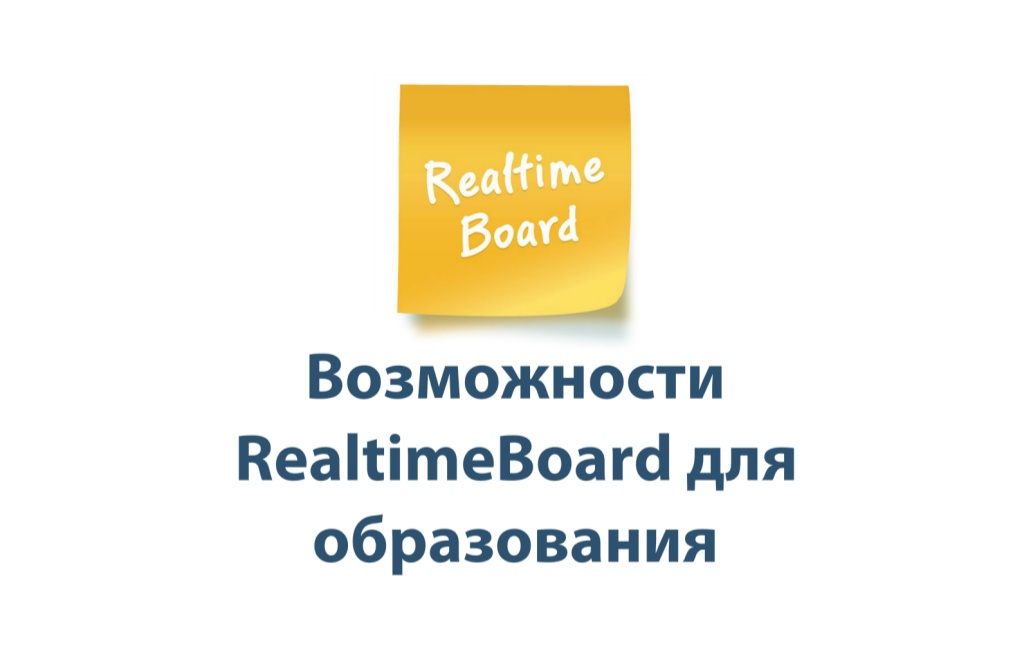 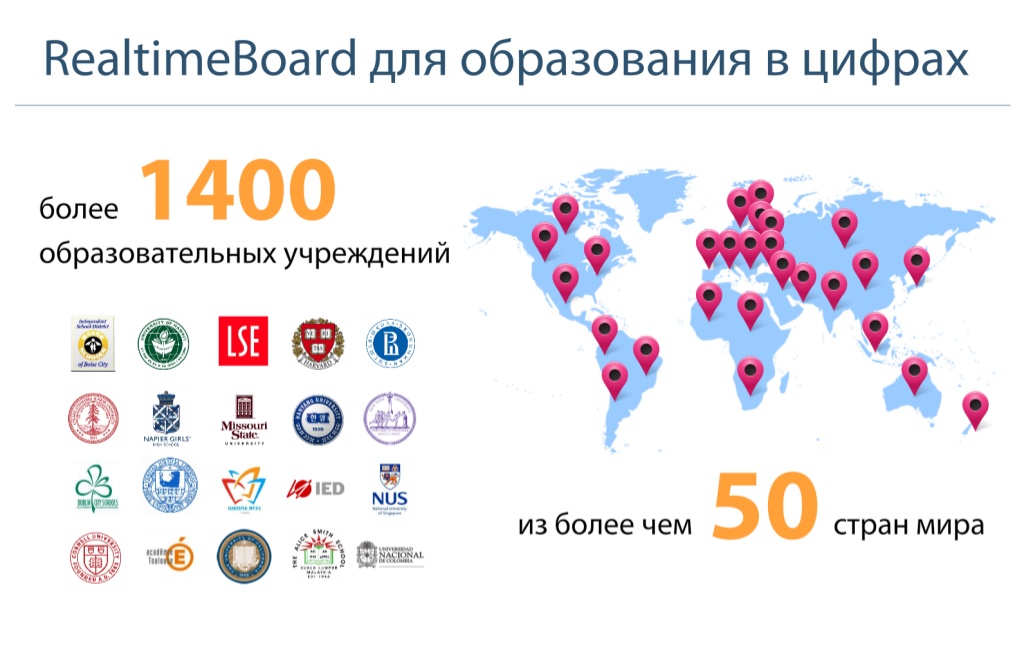 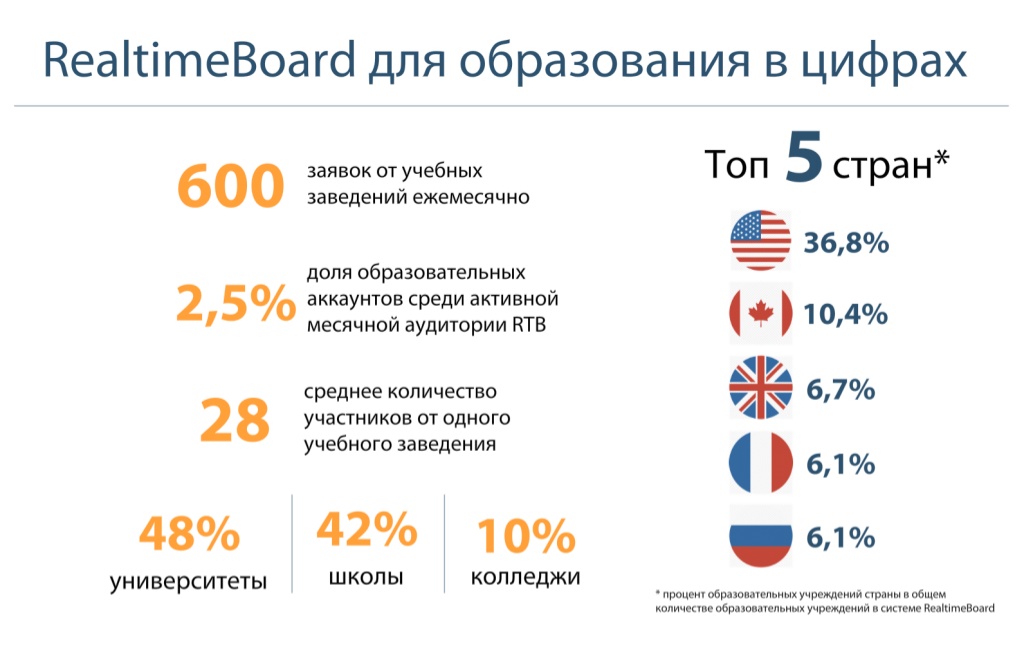 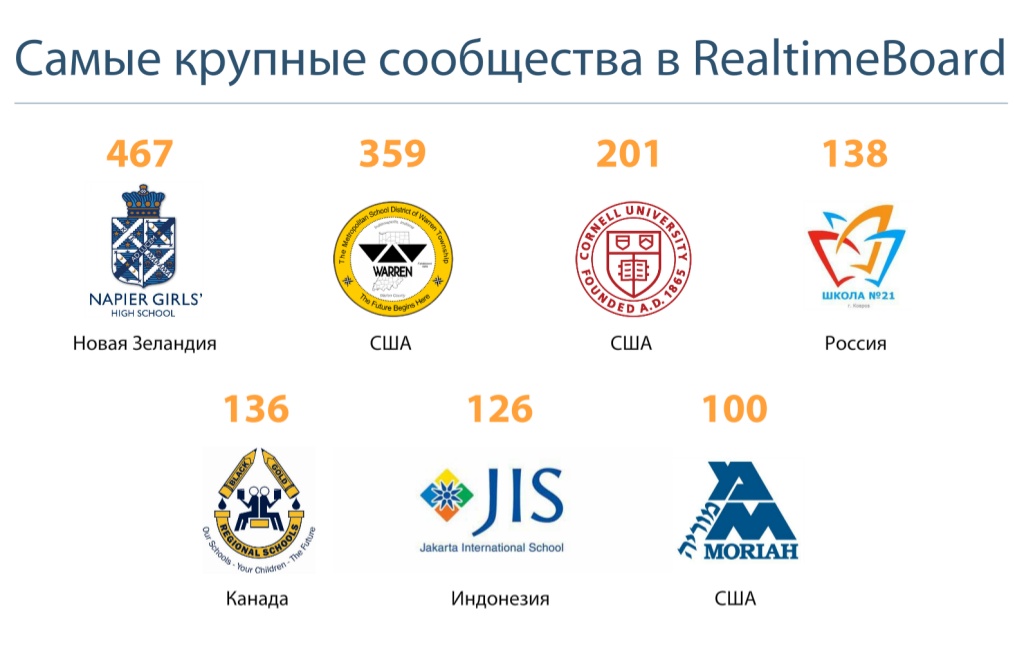 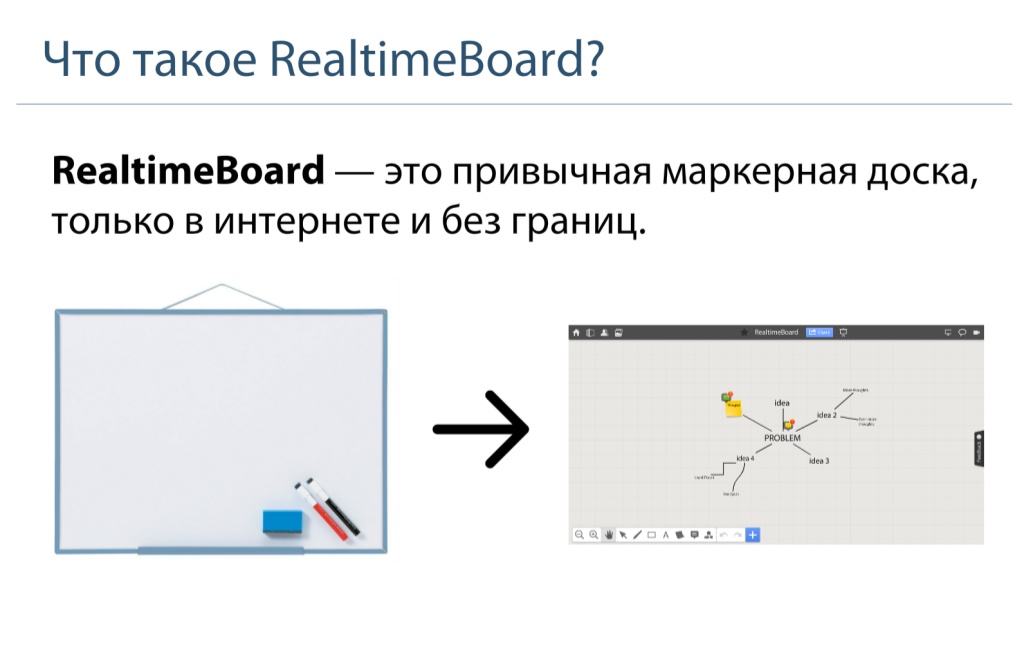 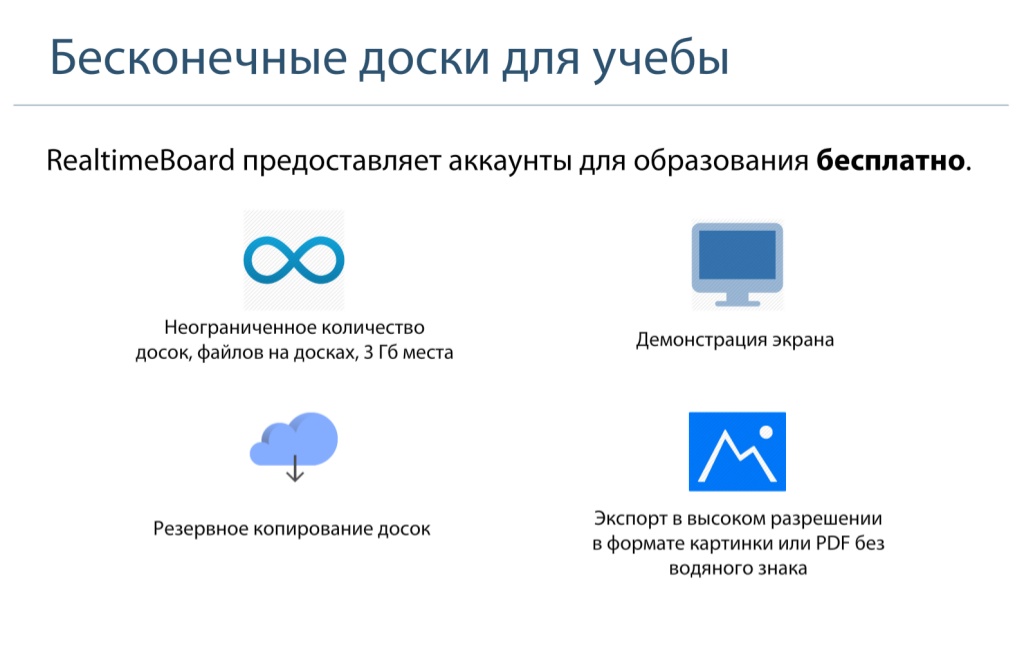 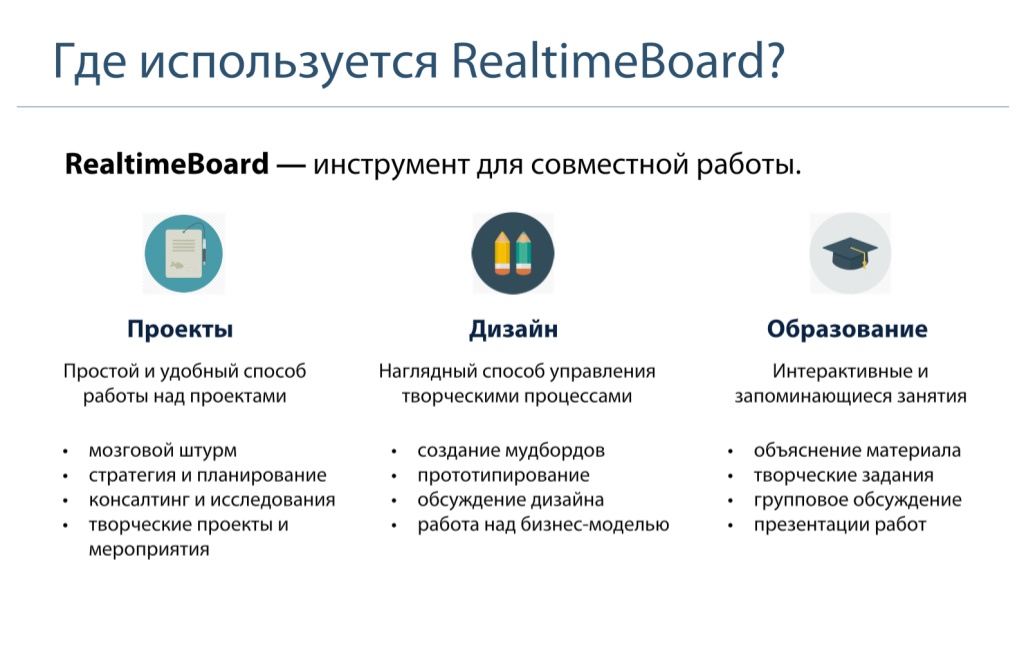 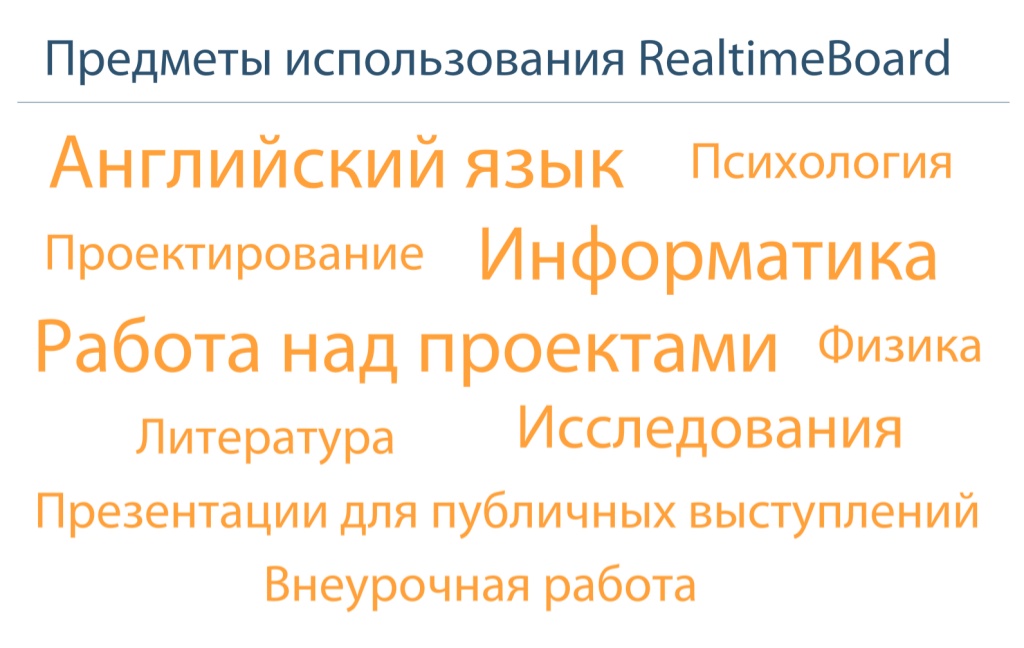 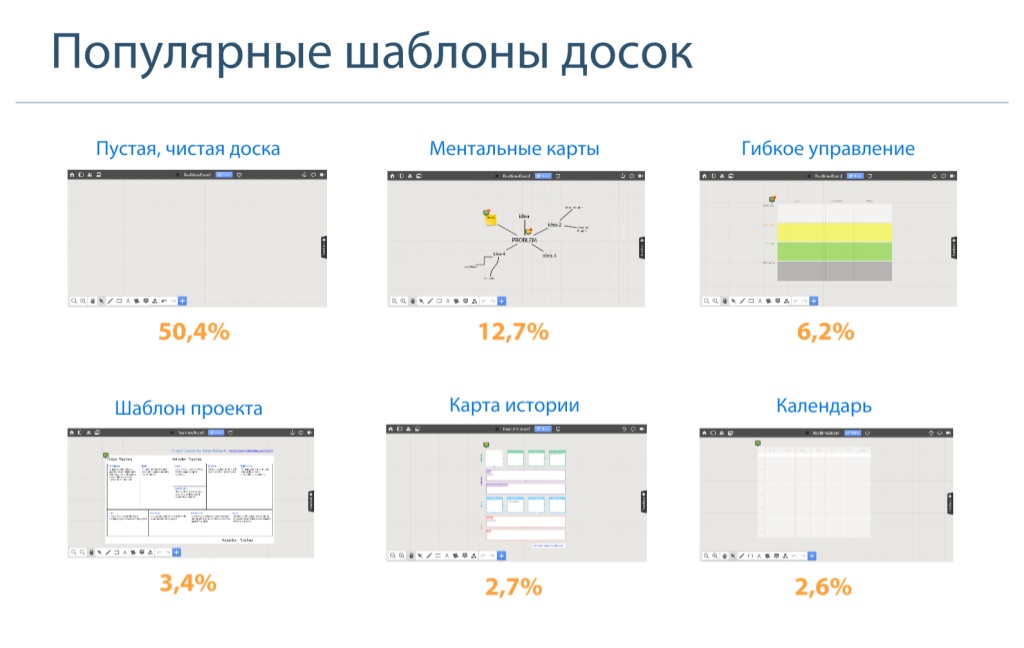 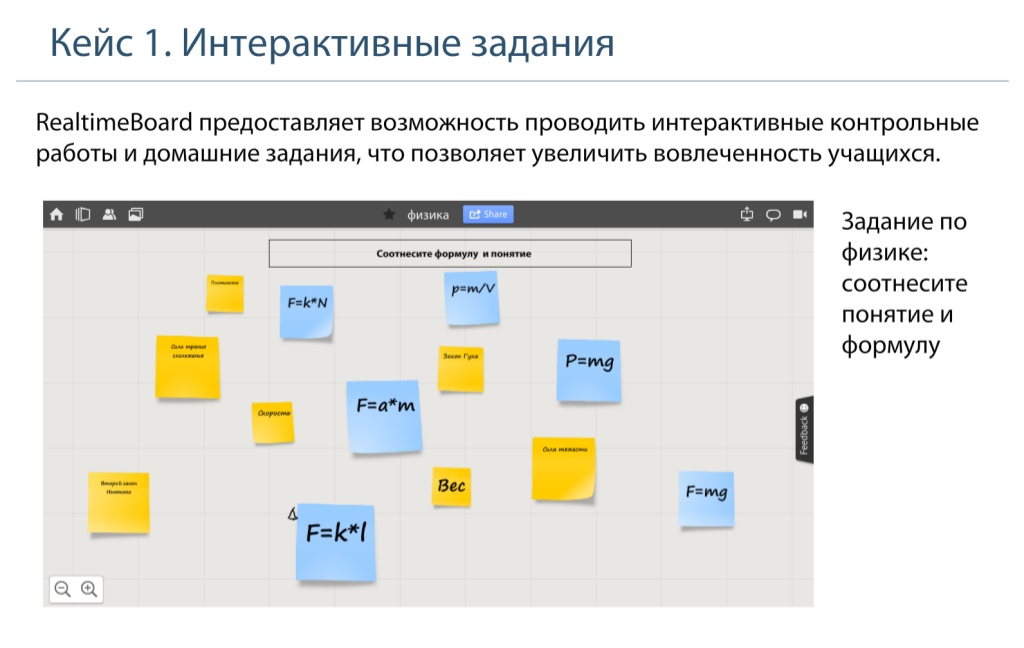 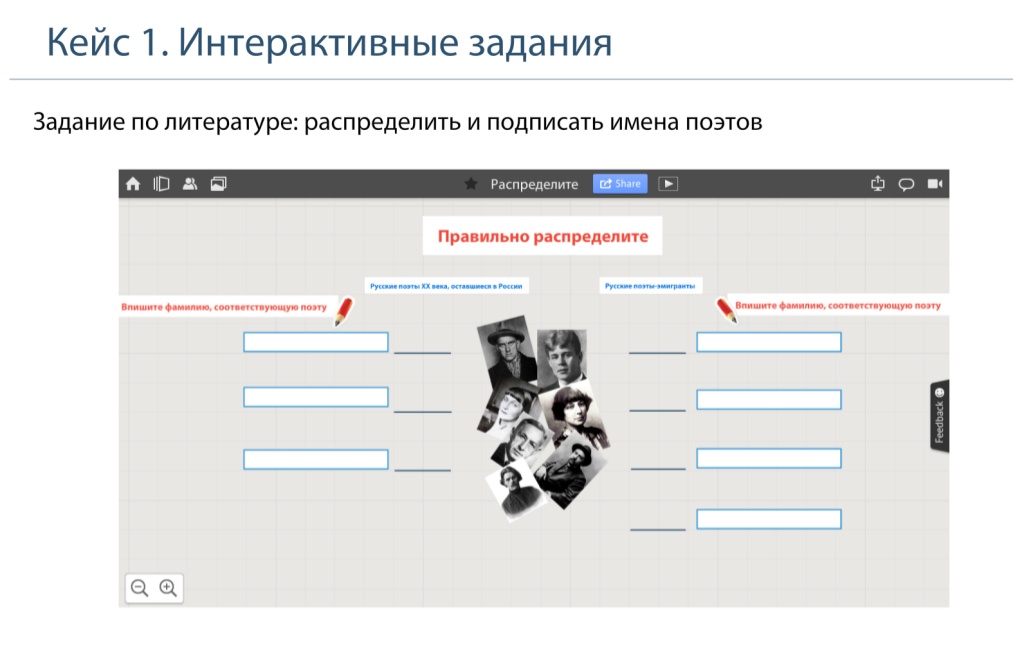 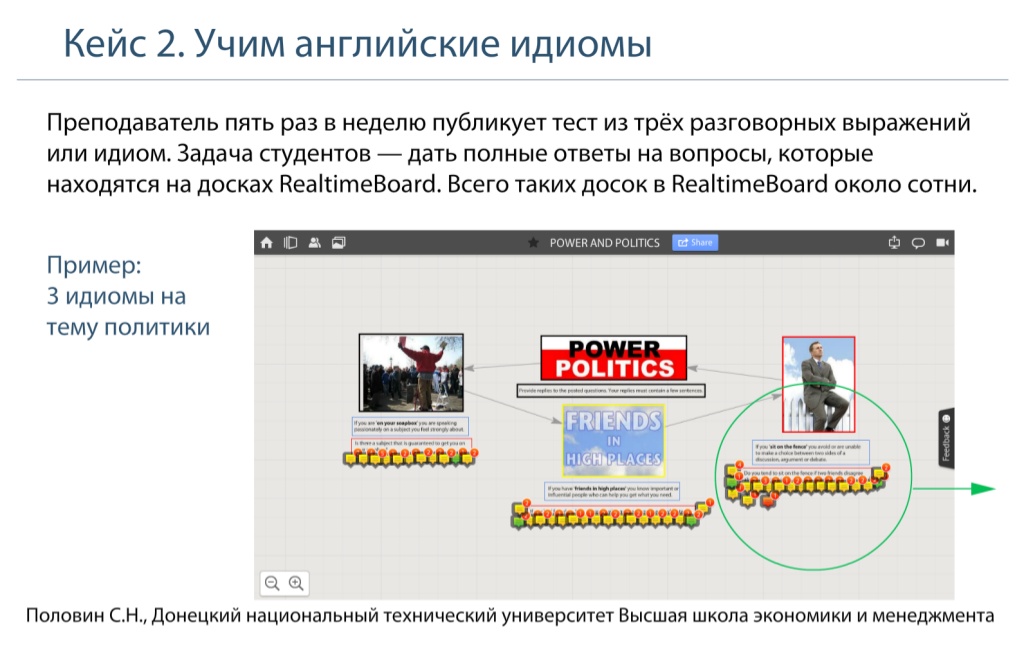 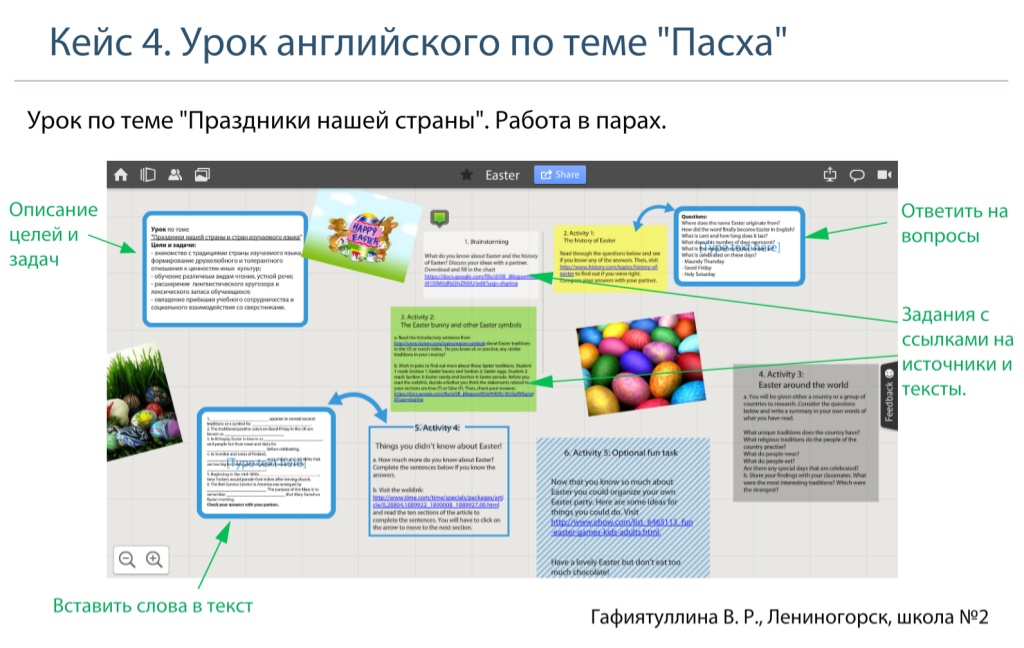 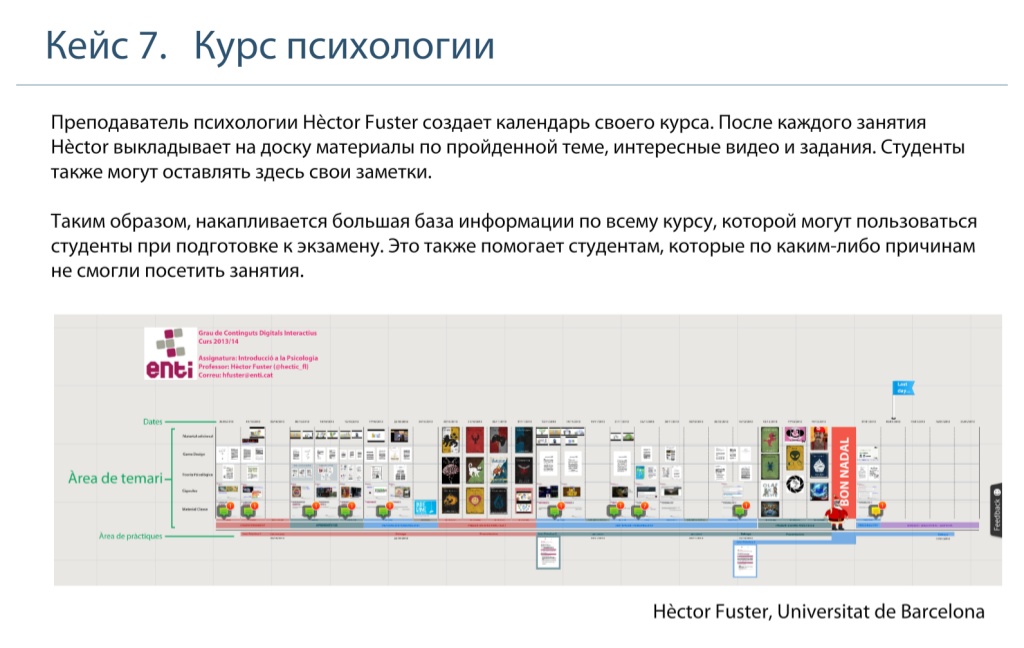 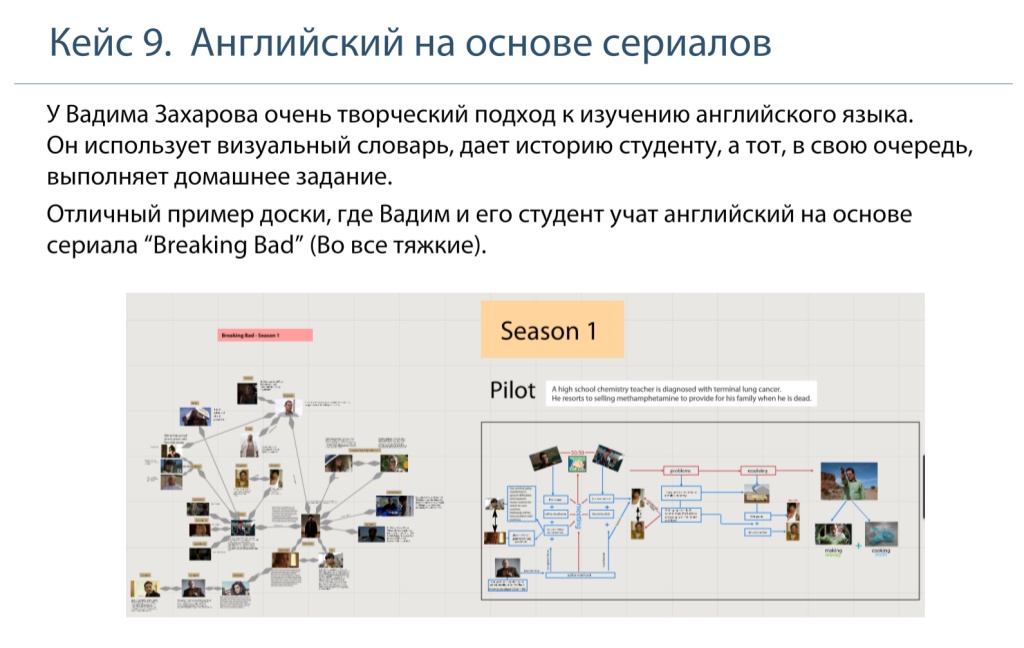 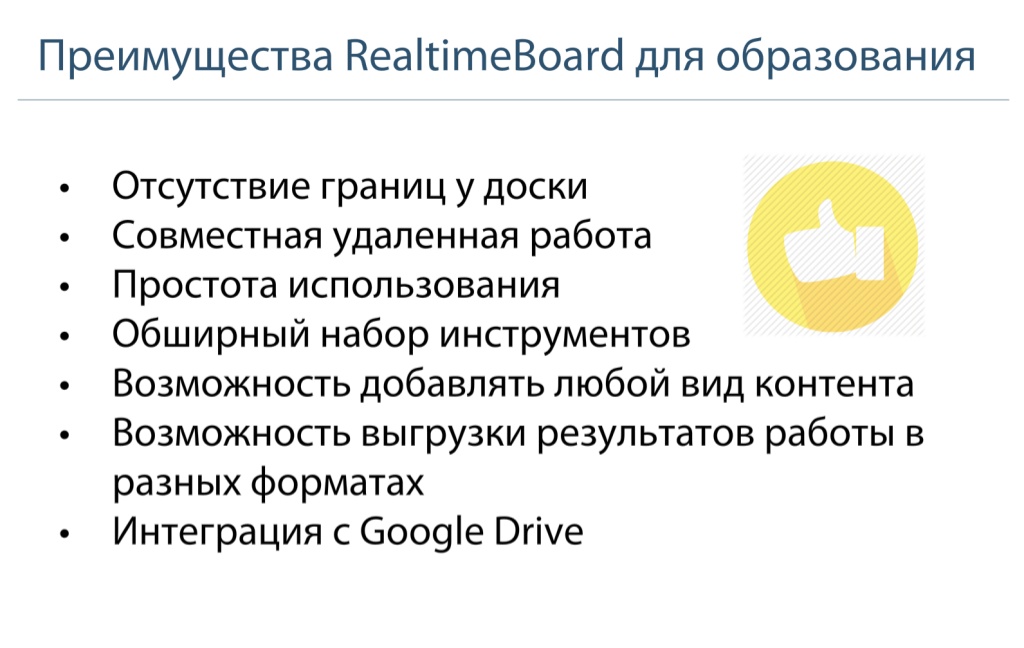 Пошаговая инструкция:
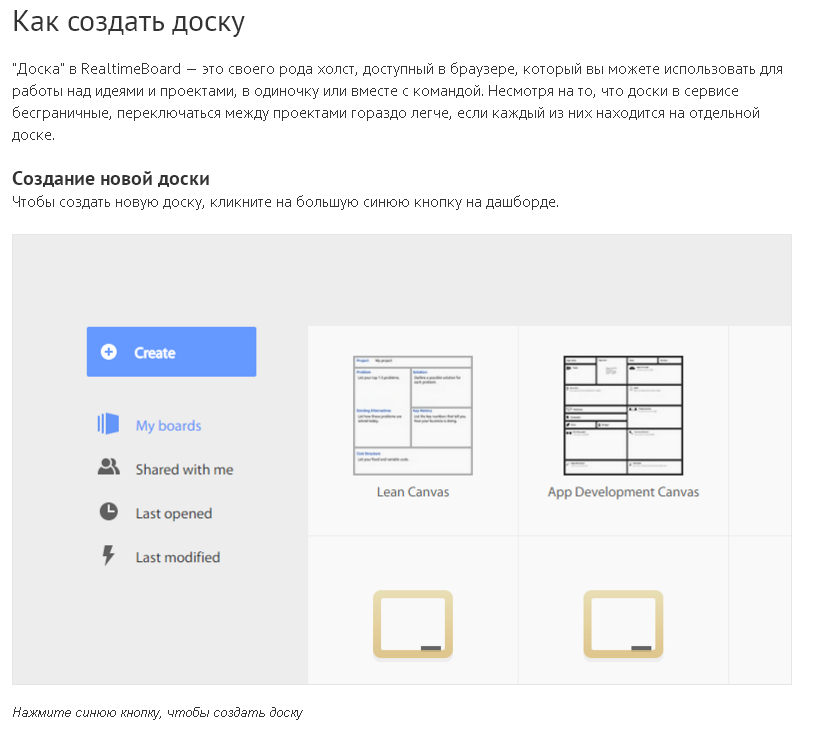 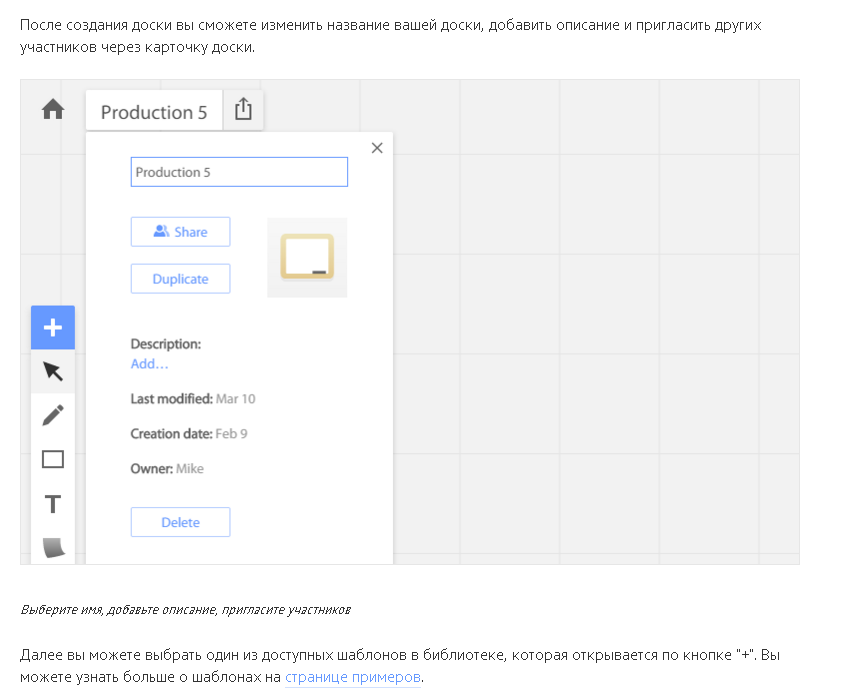 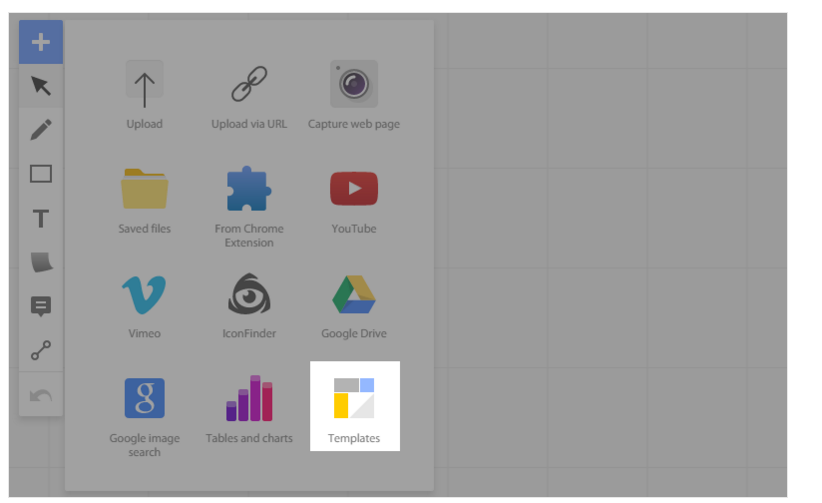 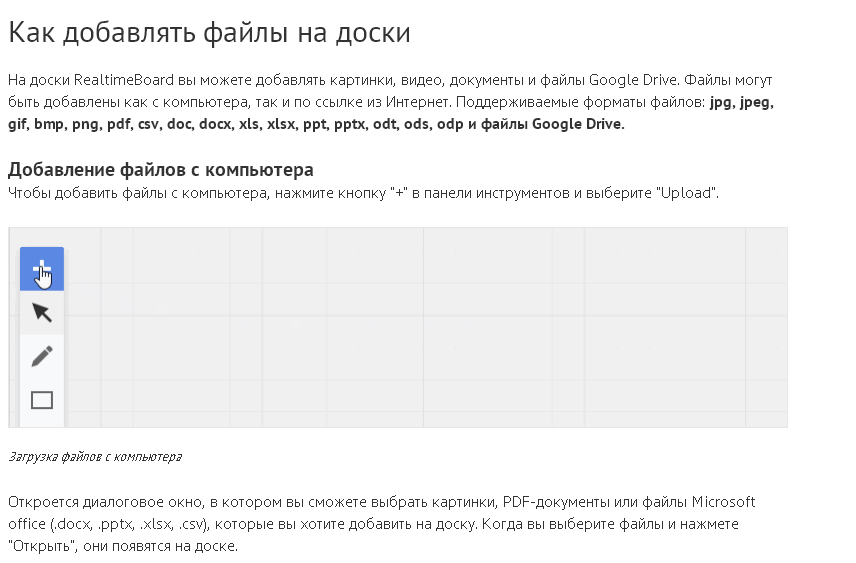 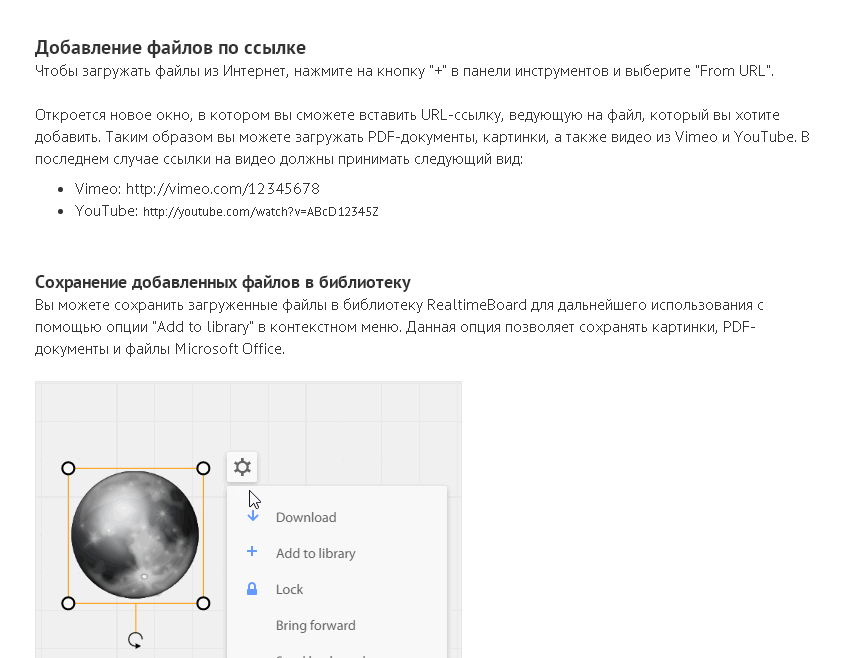 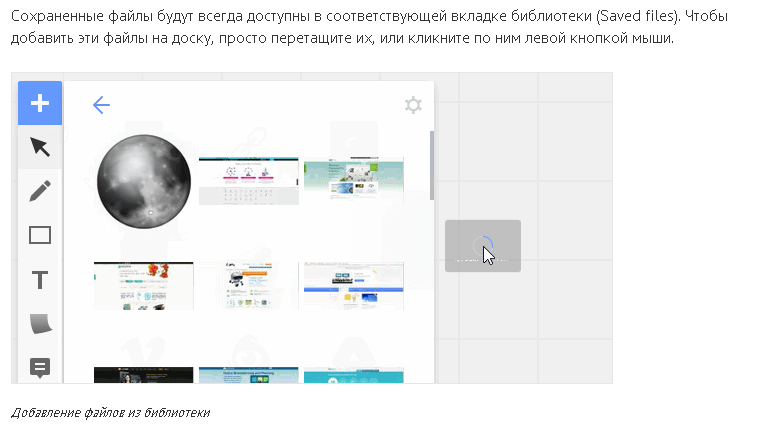 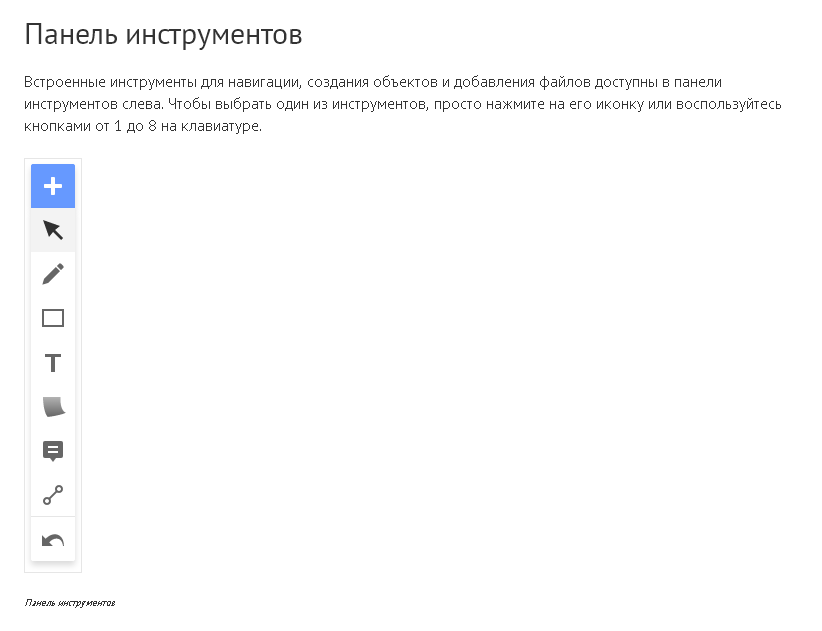 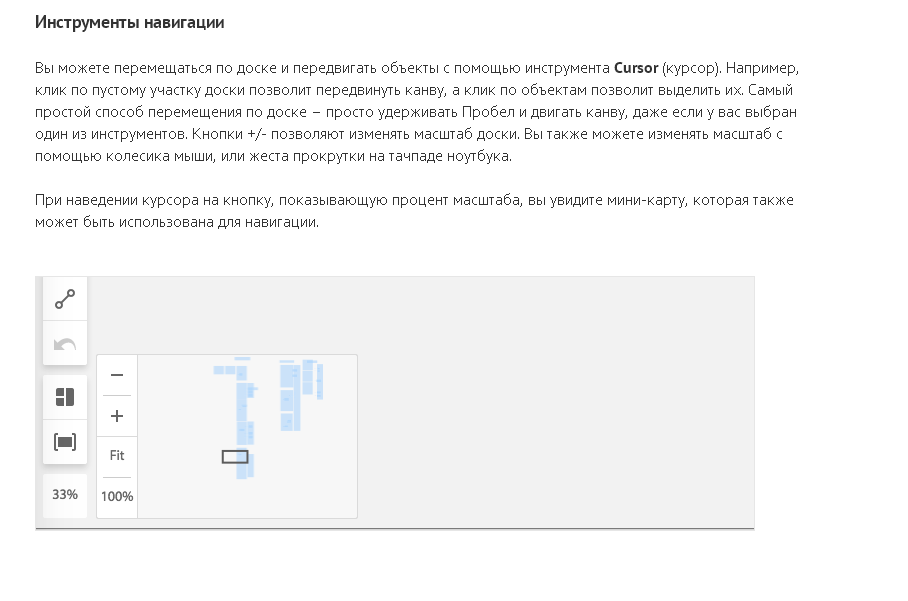 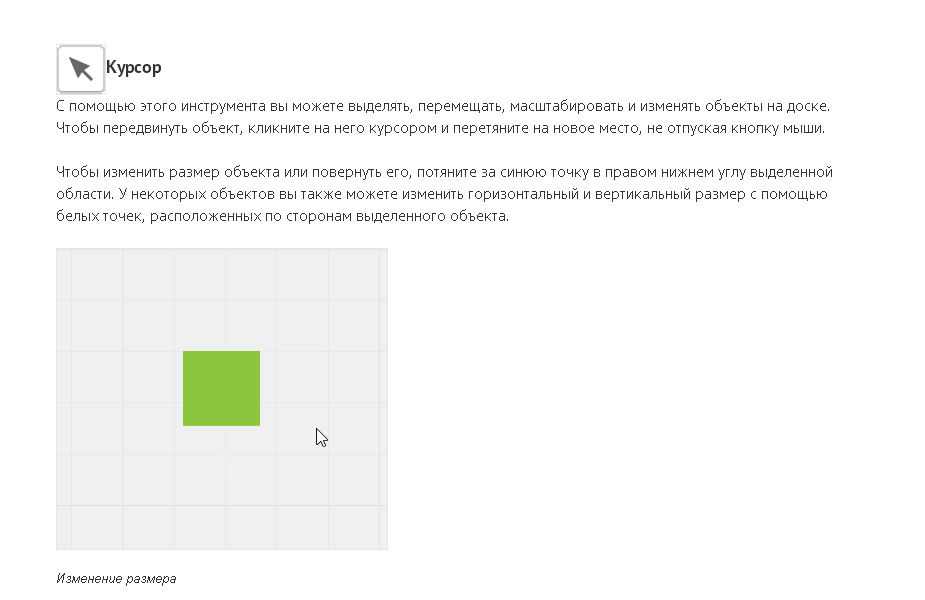 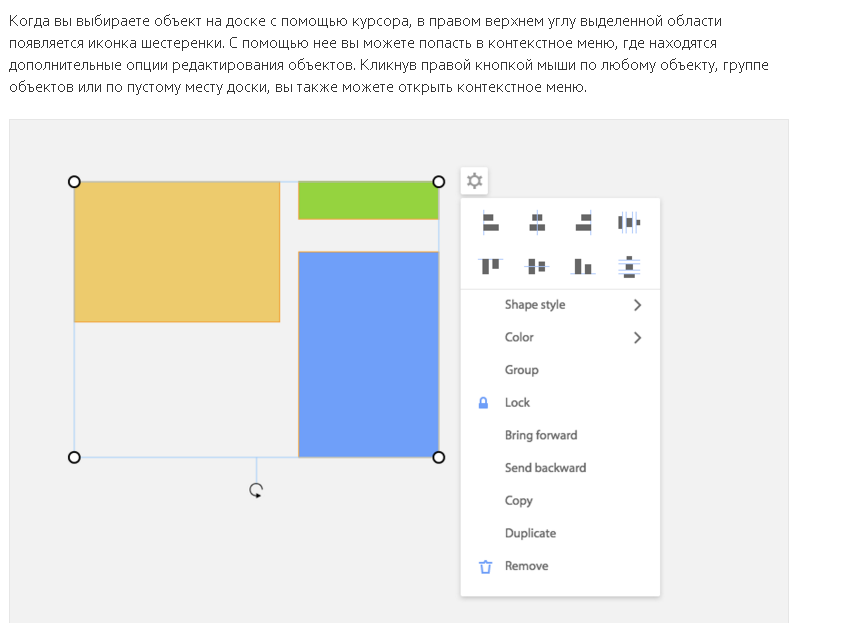 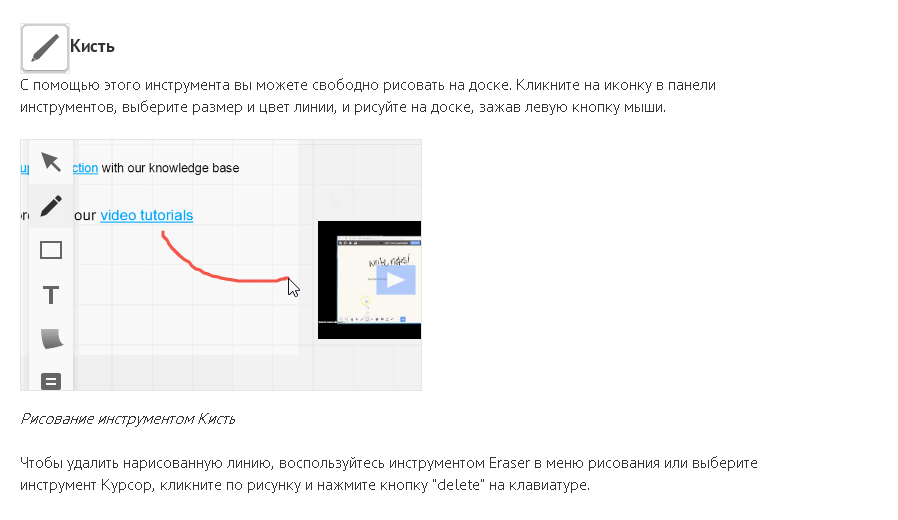 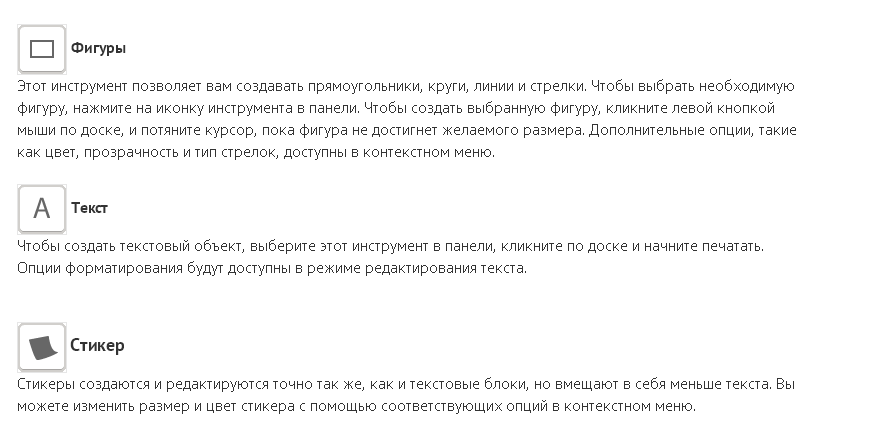 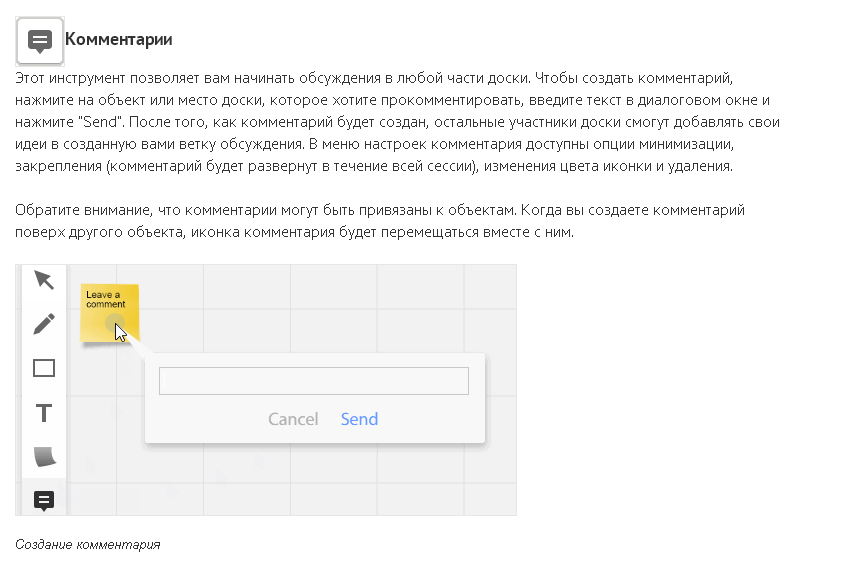 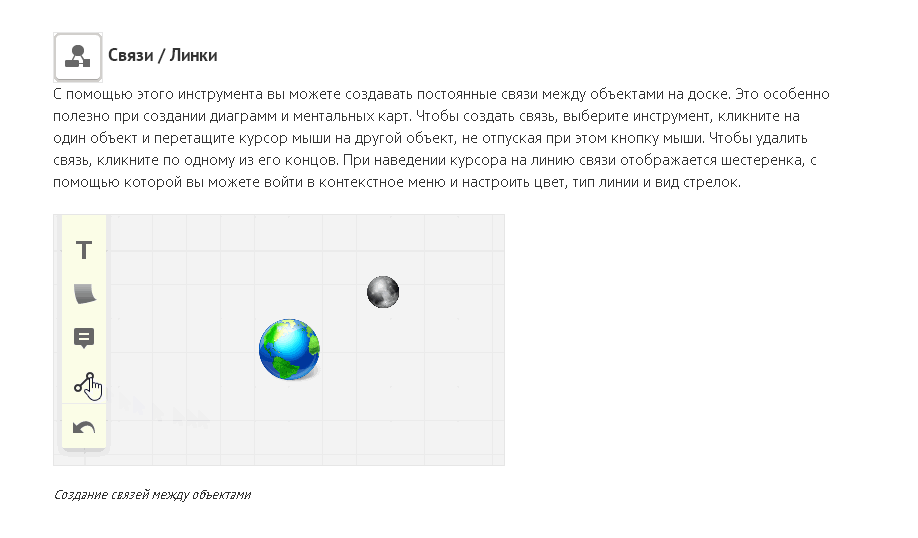 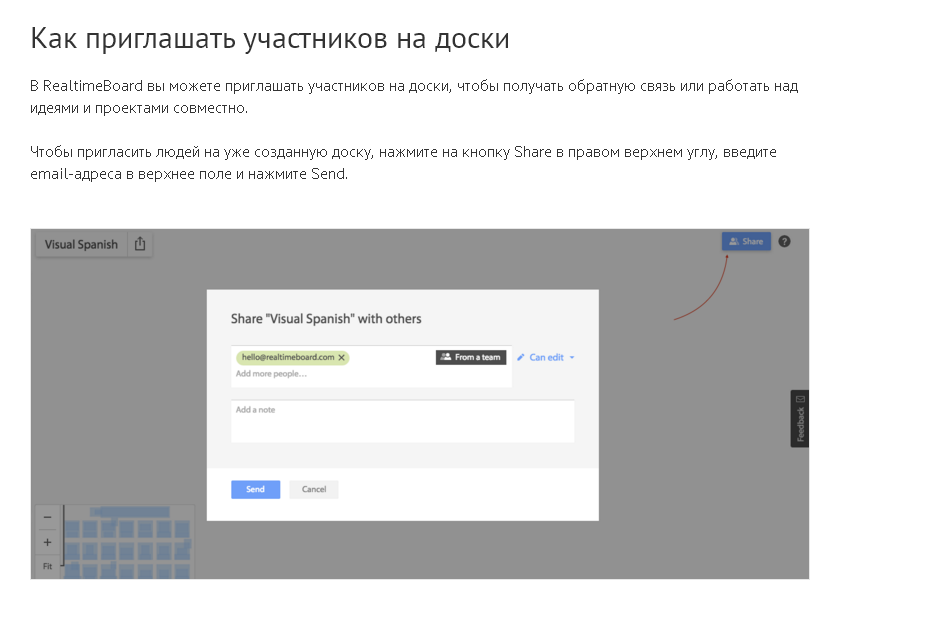 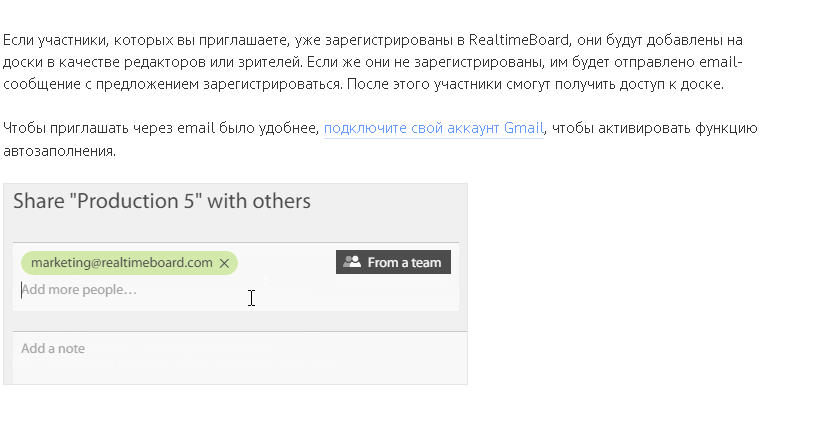 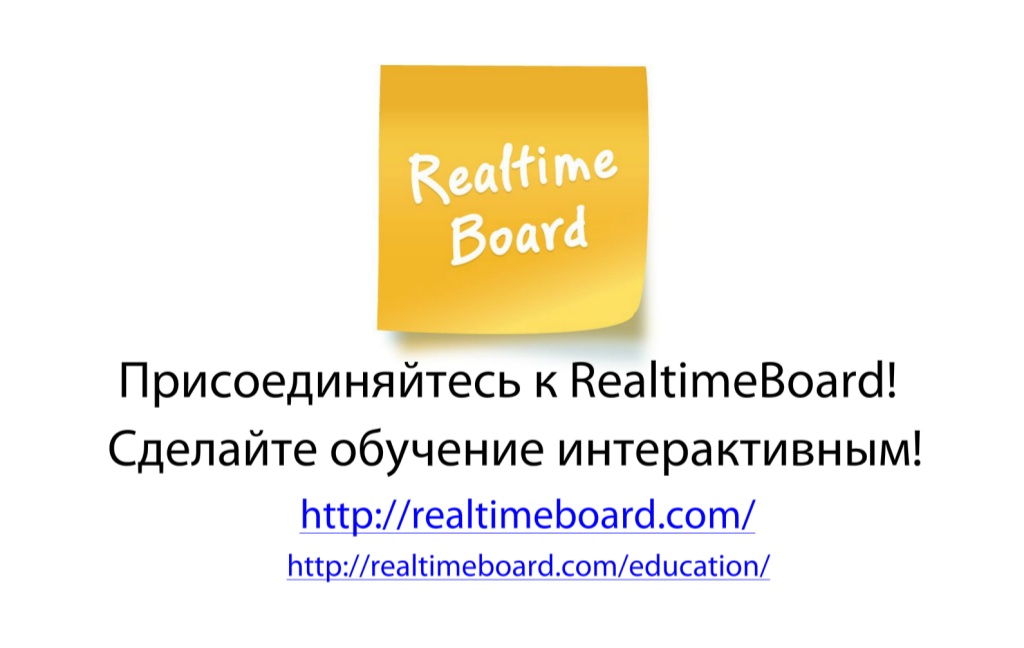 mashenka101087@gmail.com